《清水上河圖》：穿越一千年的火鍋派對
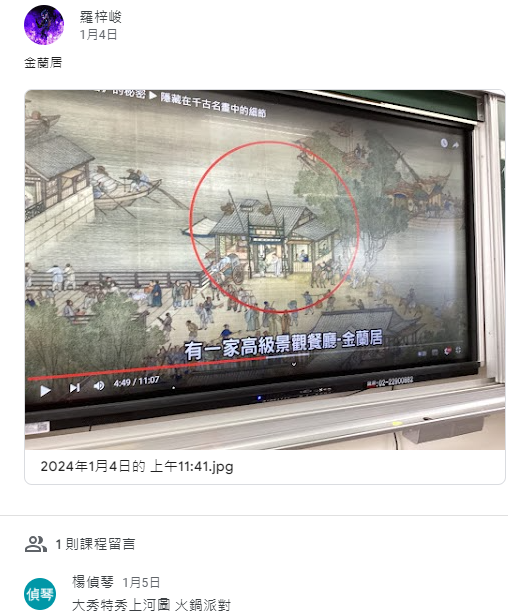 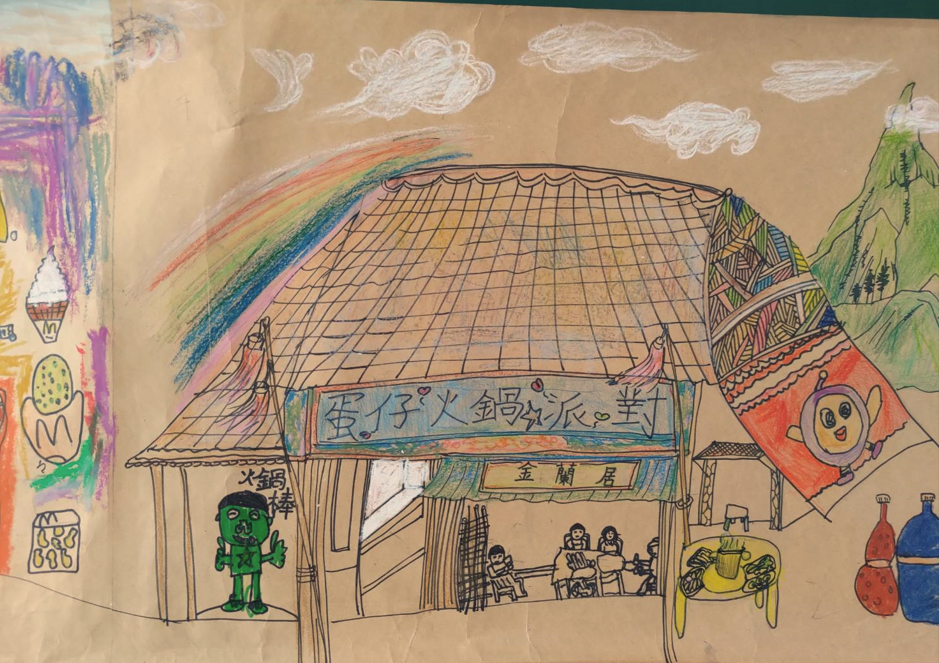 金蘭居是古代《清明上河圖》的高級餐廳，「五丁火鍋店」火鍋棒，我們有綠氣人!   綠氣人  宣導多吃當季蔬菜水果。
清水上河圖  創作過程
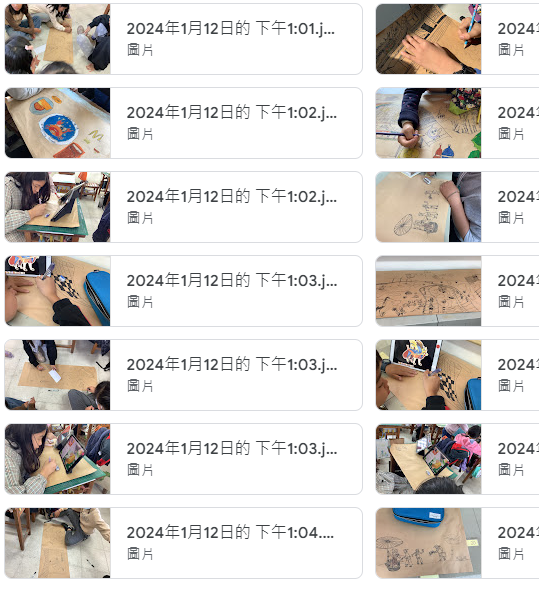 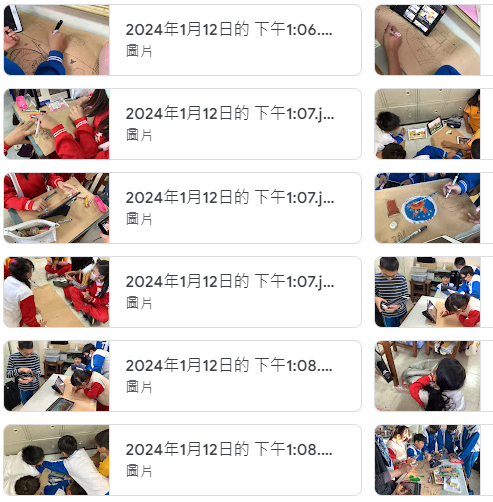 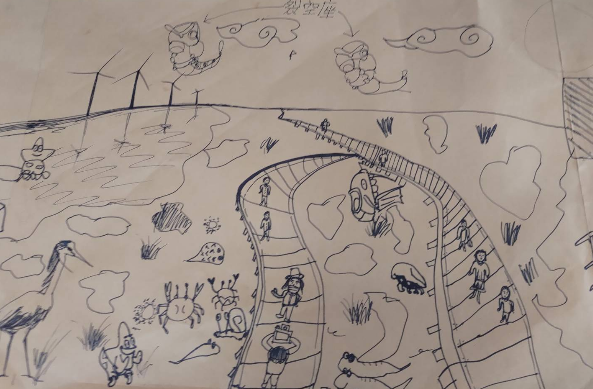 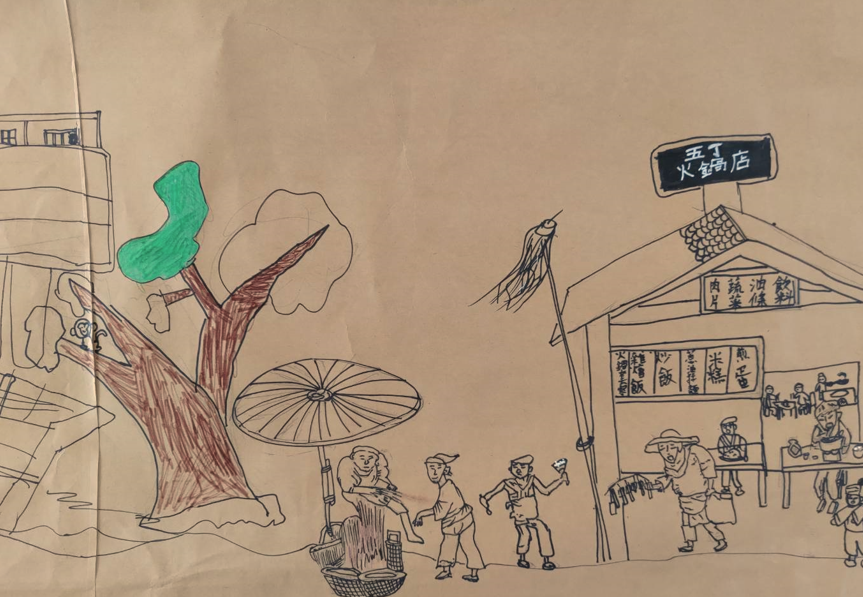 《清水上河圖》宣導永續教育無國界- 不分國家、種族及性別。
永續不分國界，數位與虛實整合，地球是所有多樣生物的家。
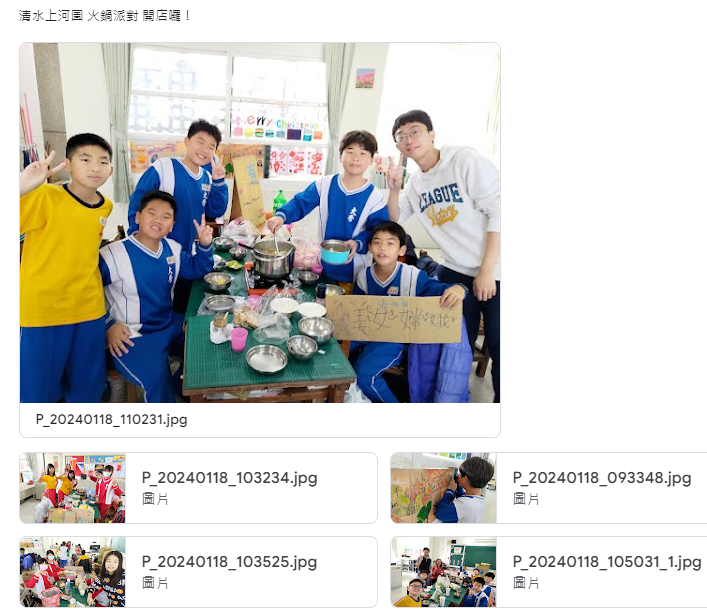 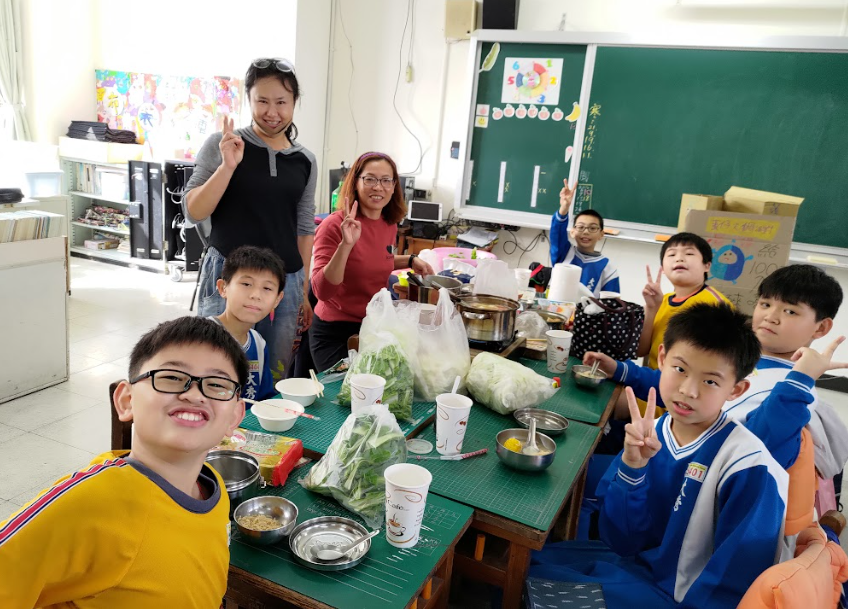 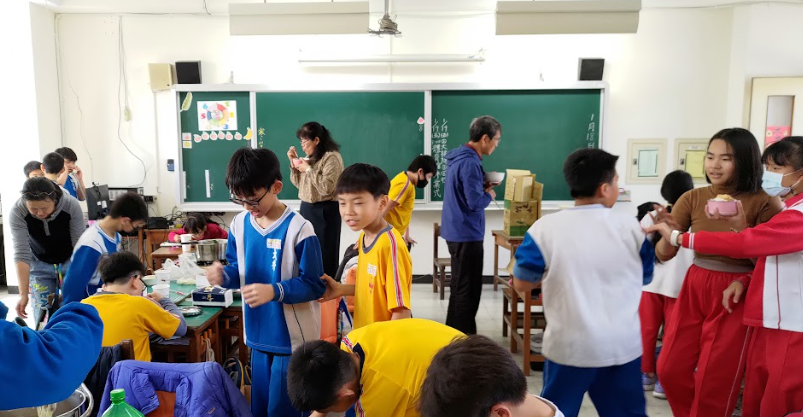 清水上河圖  火鍋派對 開店囉!
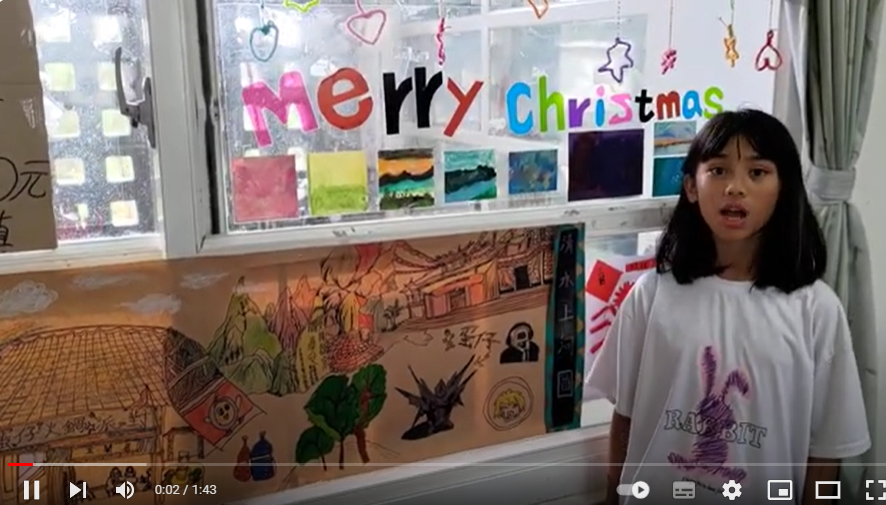 謝謝您的觀賞